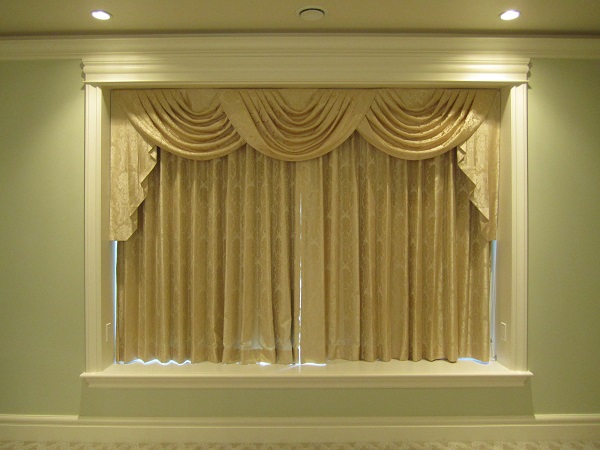 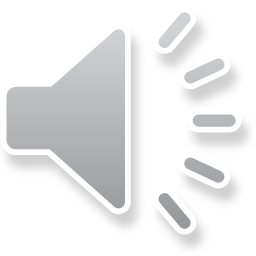 Al-Amin
অনলাইন ক্লাস
1 টি সংখ্যা  জোড় না বিজোড় নির্ণয়ের জন্য সি-প্রোগ্রামিং কোডিং
Al-Amin
Standrad    Input    Output
#include<stdio.h>
main()
{
 int n;
 printf(“Enter the Number”);
scanf(“%d”,&n);
if(n%==0)
 printf(“%d is Even Number”,n);
else 
 printf(“%d is Odd Number”,n);
return 0;
}
প্রোগ্রামে যেসব চলক আমরা ব্যবহার করব তা int এ উল্লেখ করতে হবে।
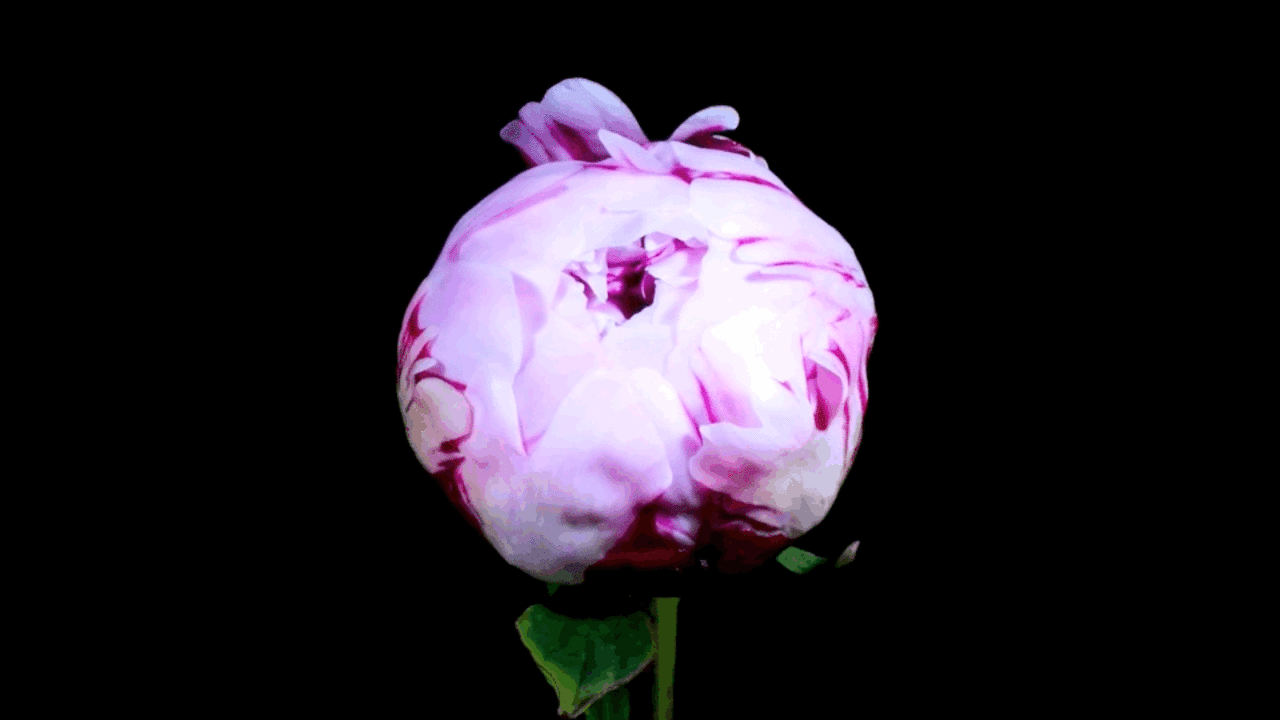 Al-Amin
ধন্যবাদ
সাথে থাকার জন্য।